교정 진단
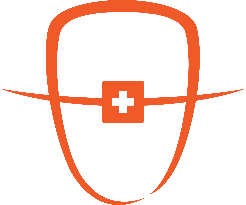 백만석 원장 
닥터만 교정연구회
환자의 개요
기재된 예시처럼 기입해 주세요~
자료는 가지고 계신것들을 최대한 넣어주시면 좋습니다.
없는 자료는 생략하시면 됩니다.
이름/성별 : 김민호 / 남자

생년월일/나이 : 2016.09.27/ 8Y 

주소(C.C) : 
검진 시 #55 조기 발치로 #15 맹출공간 부족해 보여 설명드리고 교정진단 시행함. 
………

PMHx : N-S

PDH : N-S
치료전 구외사진
Crop: 가로x세로 3:4 비율얼굴이 크게 나오도록
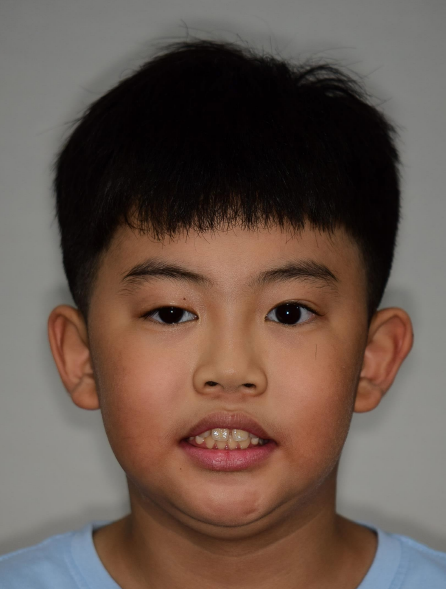 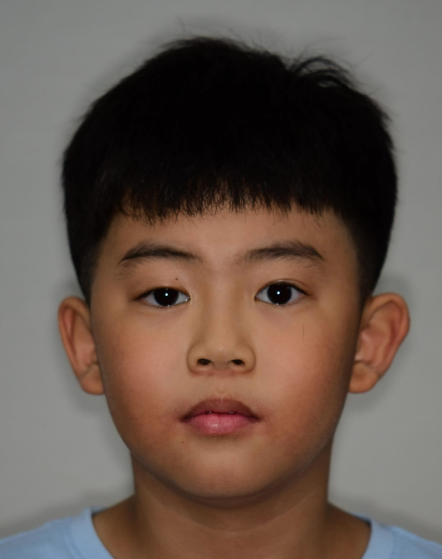 정면
정면 스마일(상악 치아 보이도록)
치료전 구외사진
Crop: 가로x세로 3:4 비율
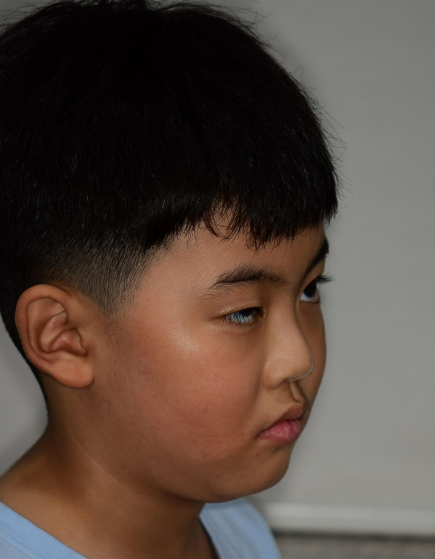 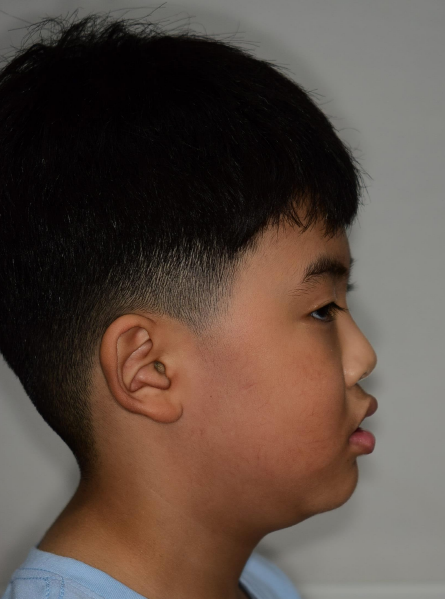 45도 측면
90도 측면
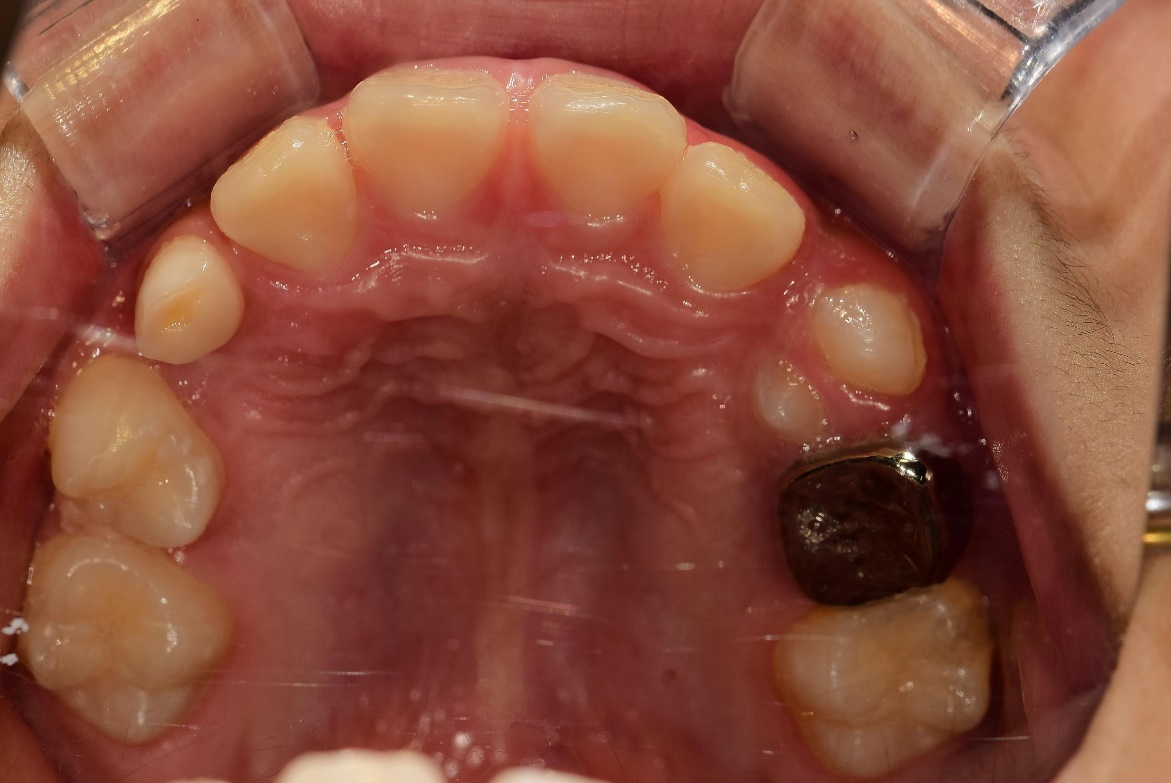 Crop: 가로x세로 4:3 비율
Dental midline(DML)을 꼭 표시해 주세요
Red: 얼굴정중선
Yellow: 상,하악 치아정중선
치료 전 구내사진
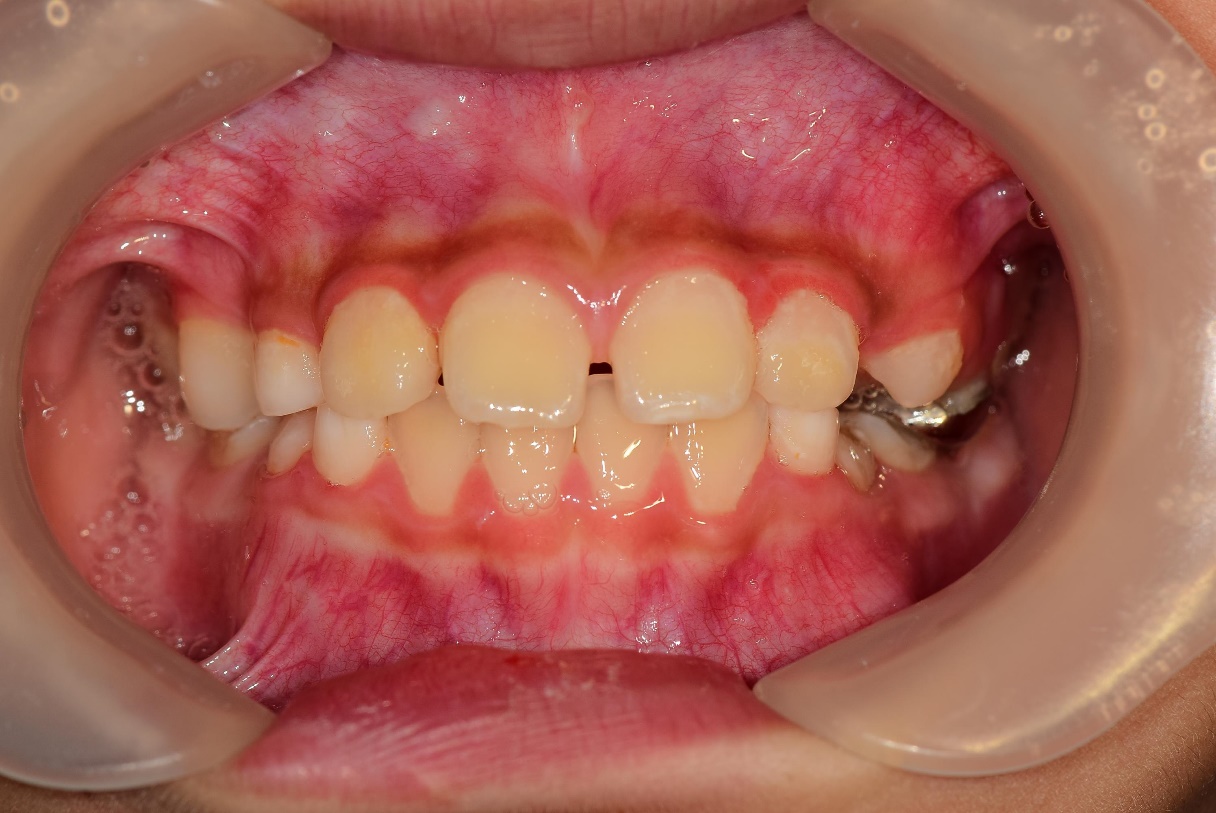 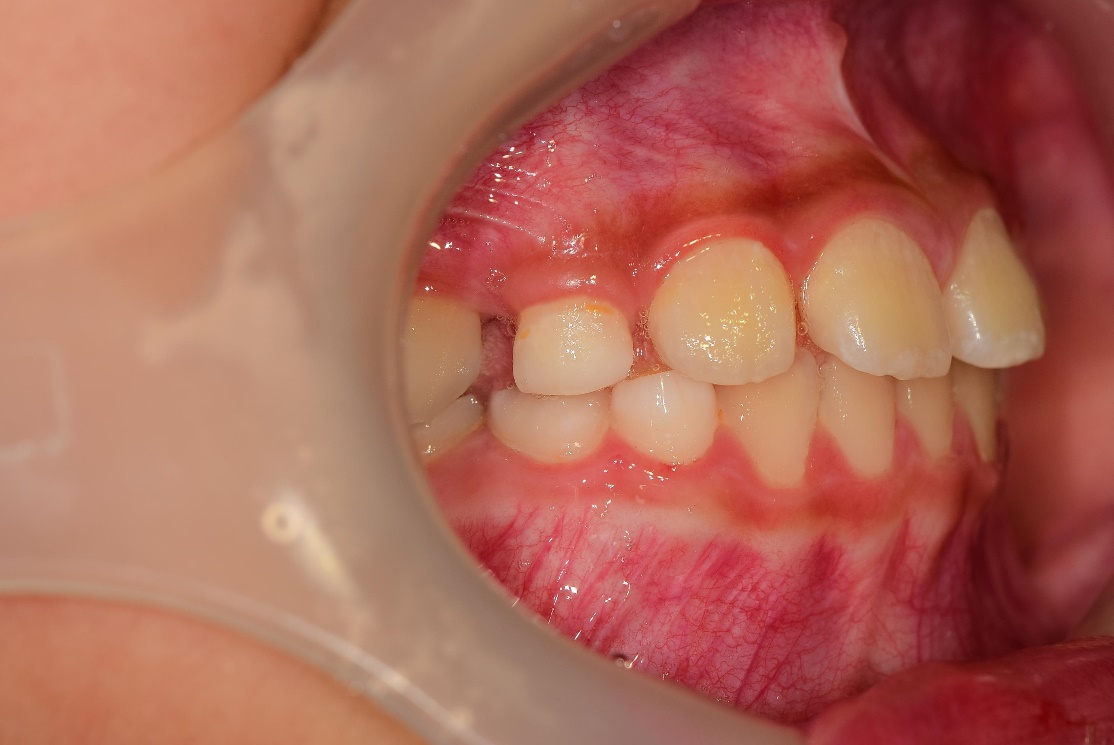 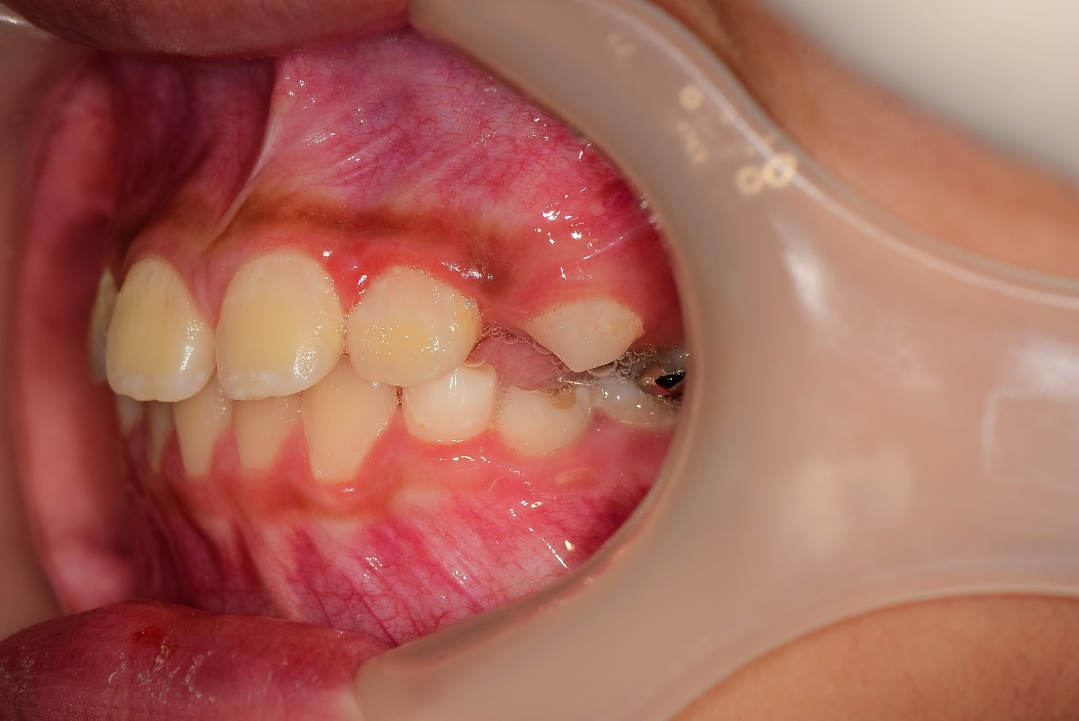 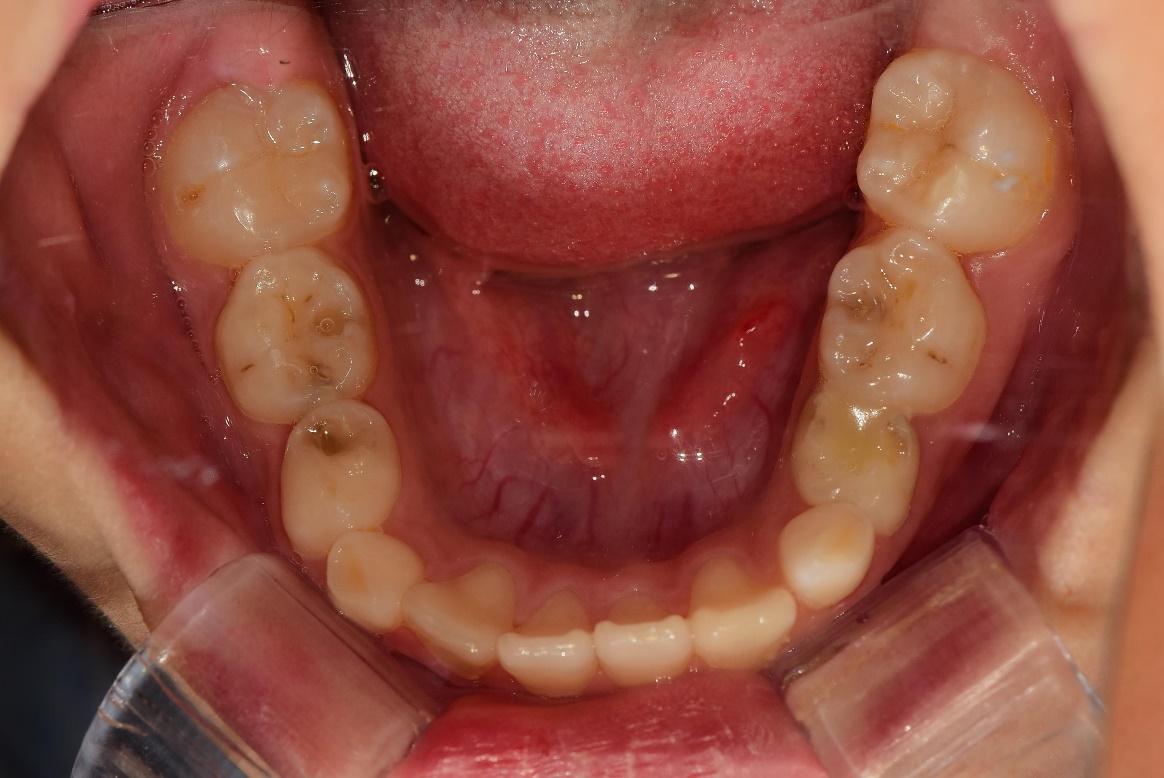 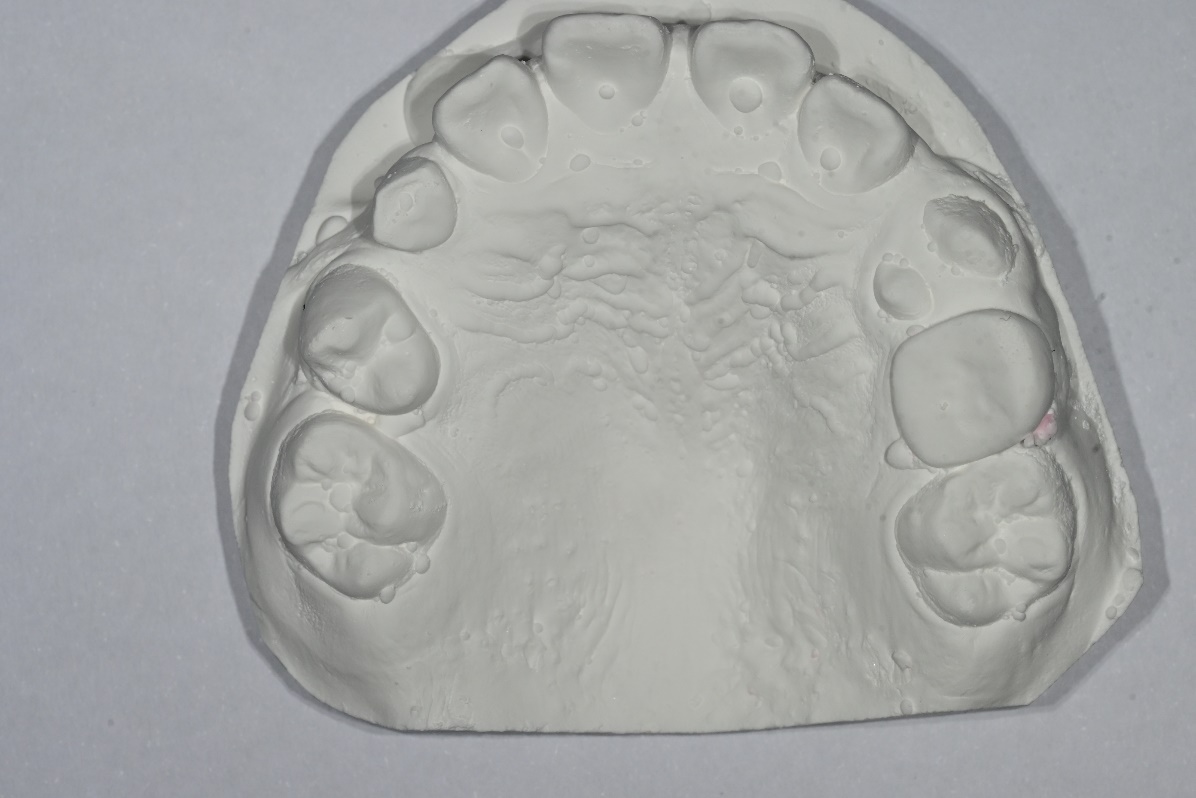 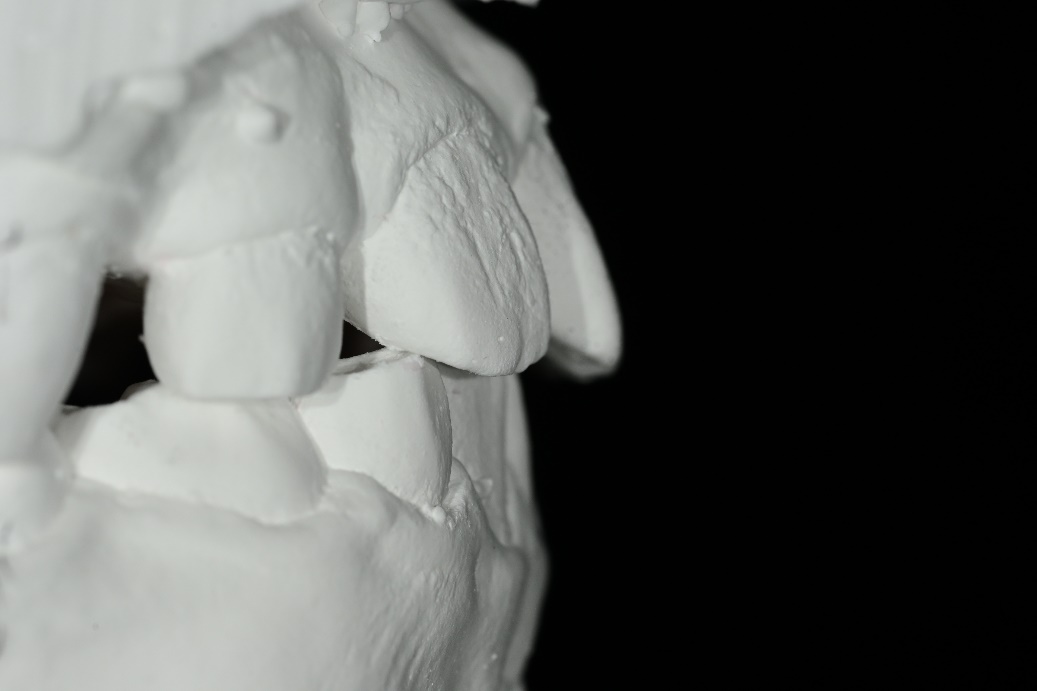 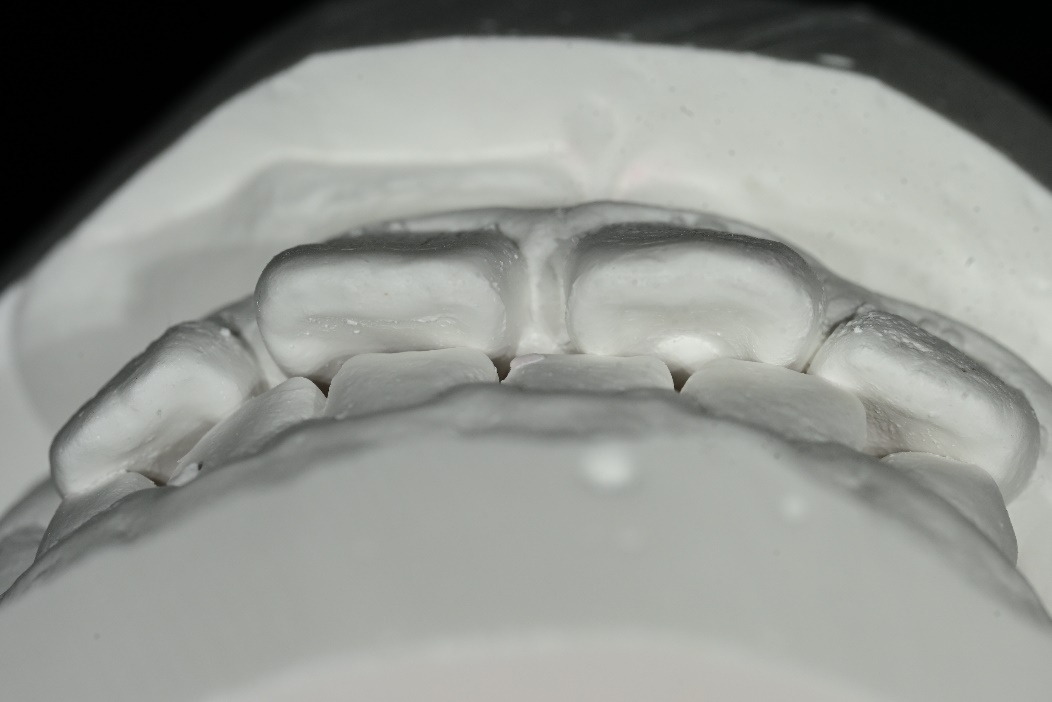 OB/OJ
OB/OJ
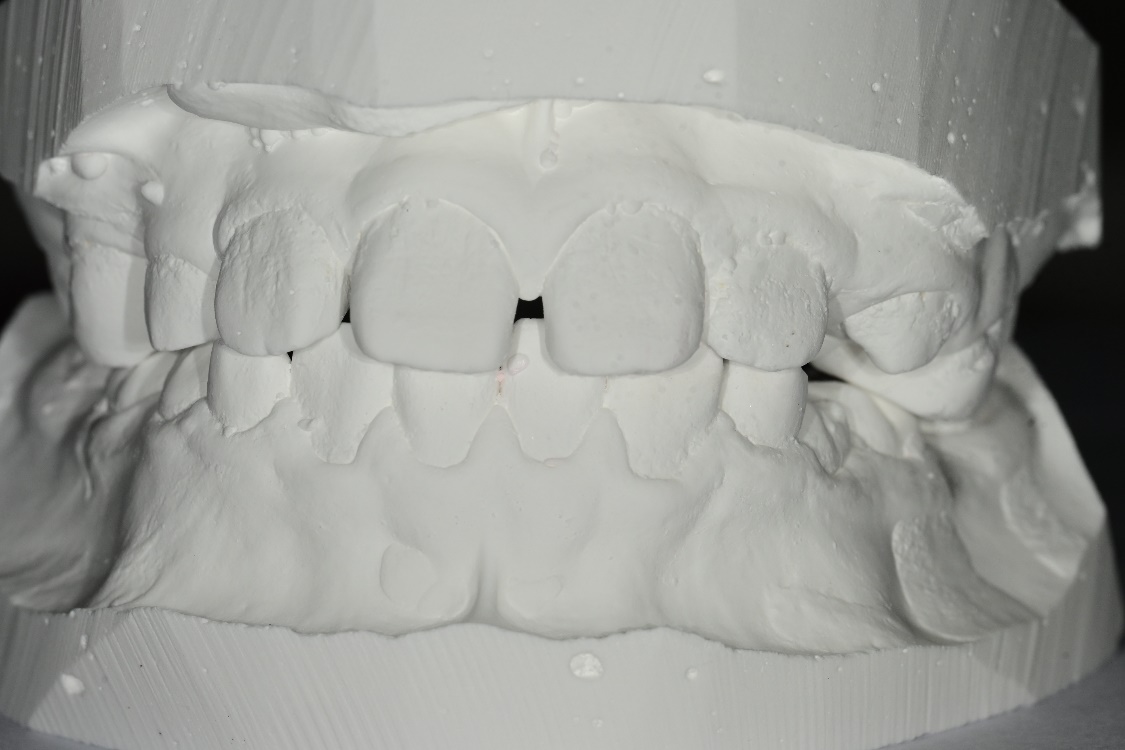 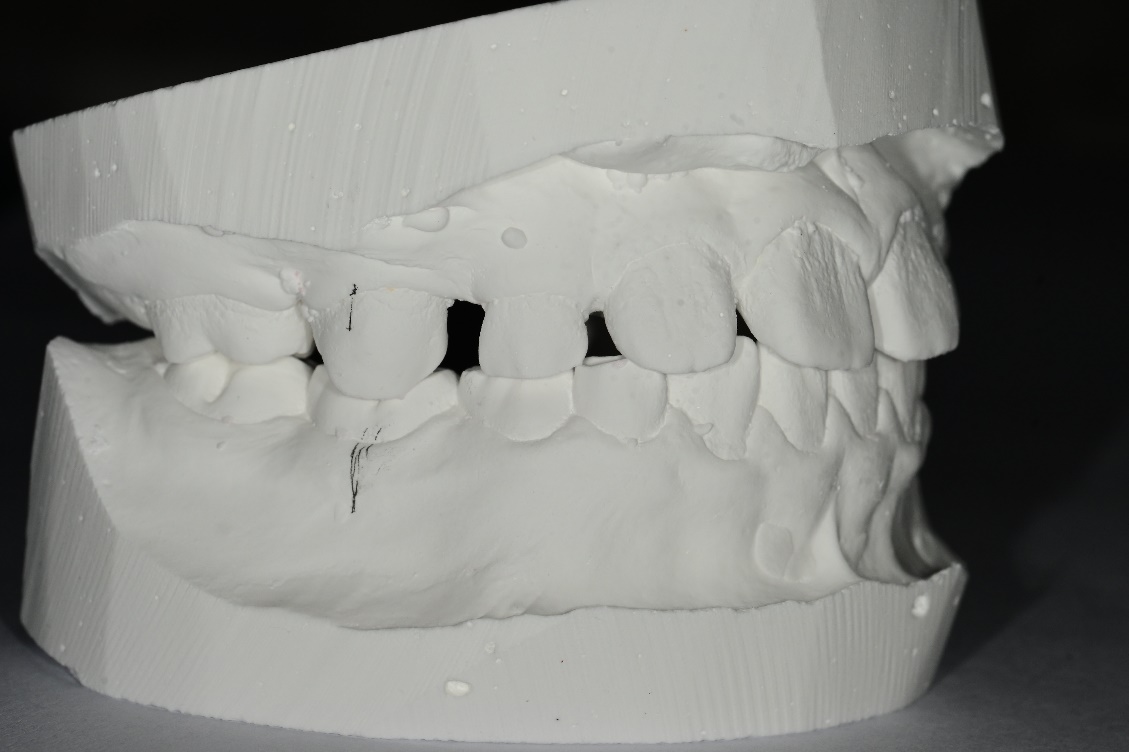 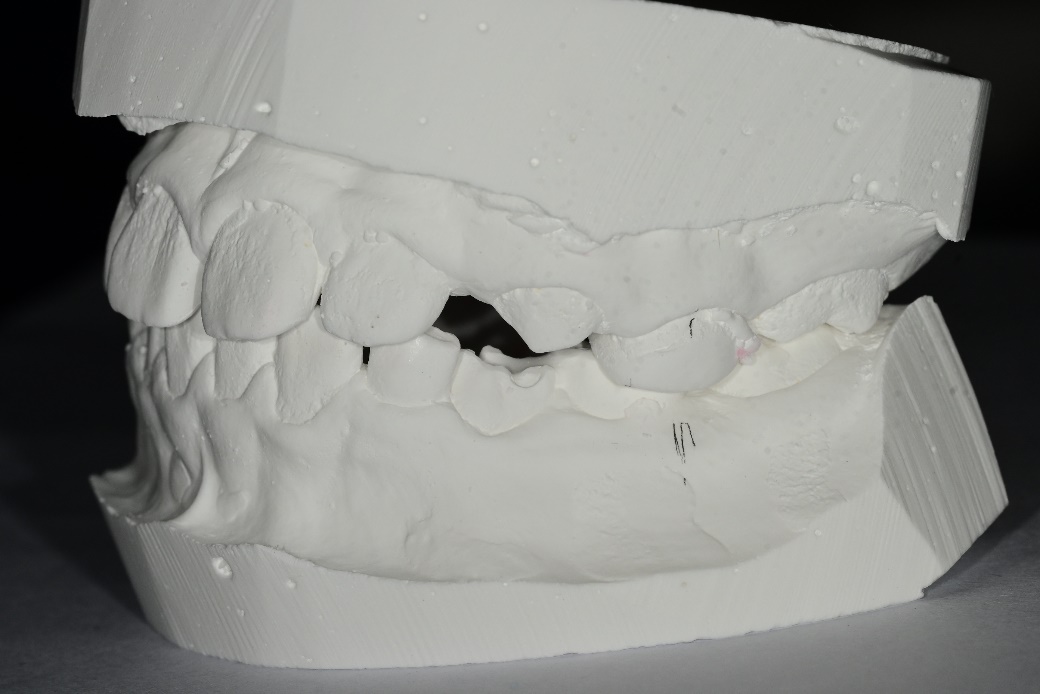 -CO bite 상태로 촬영
-측면 촬영시 molar key를 명확히 알수 있어야함.
-교합이 불안정시 손으로 잡고 정면/측면 촬영
-측면촬영시 촬영각도
-악궁에 수직으로 촬영이 되어야 구치부 교합관계를 정확히 알수있음
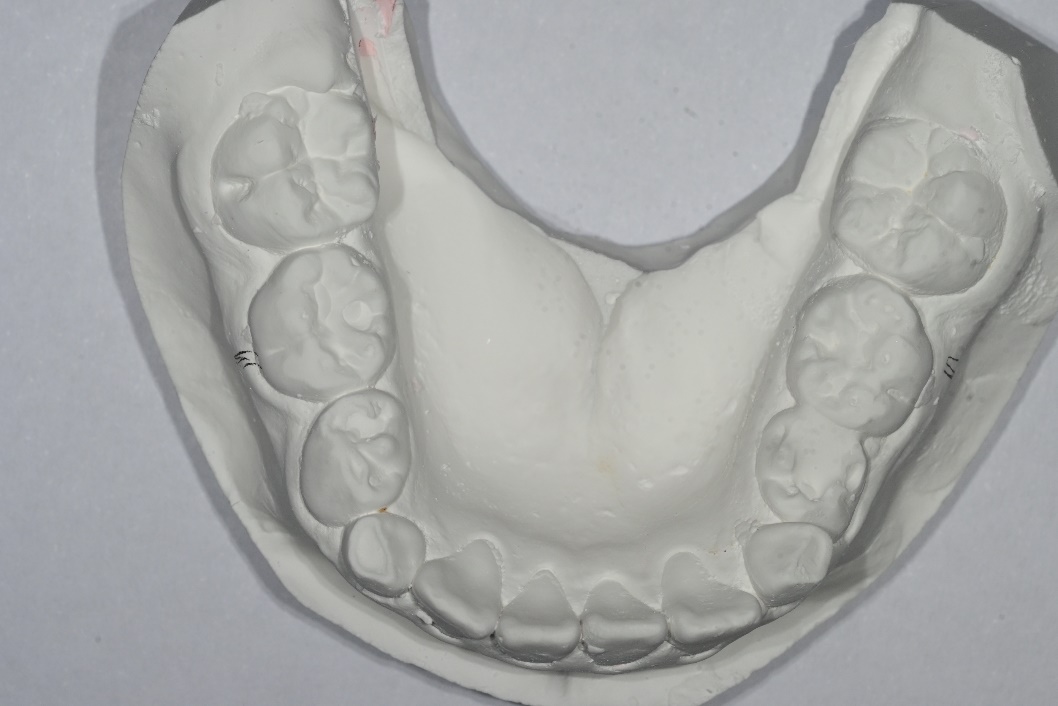 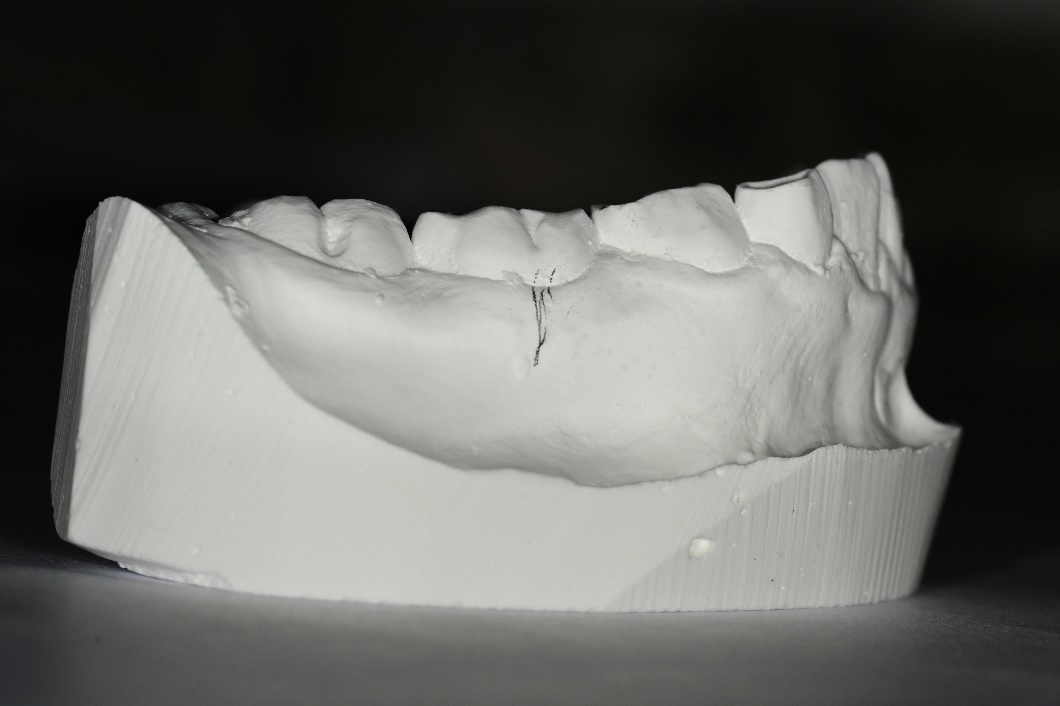 Curve of Spee
치료전 Panorama
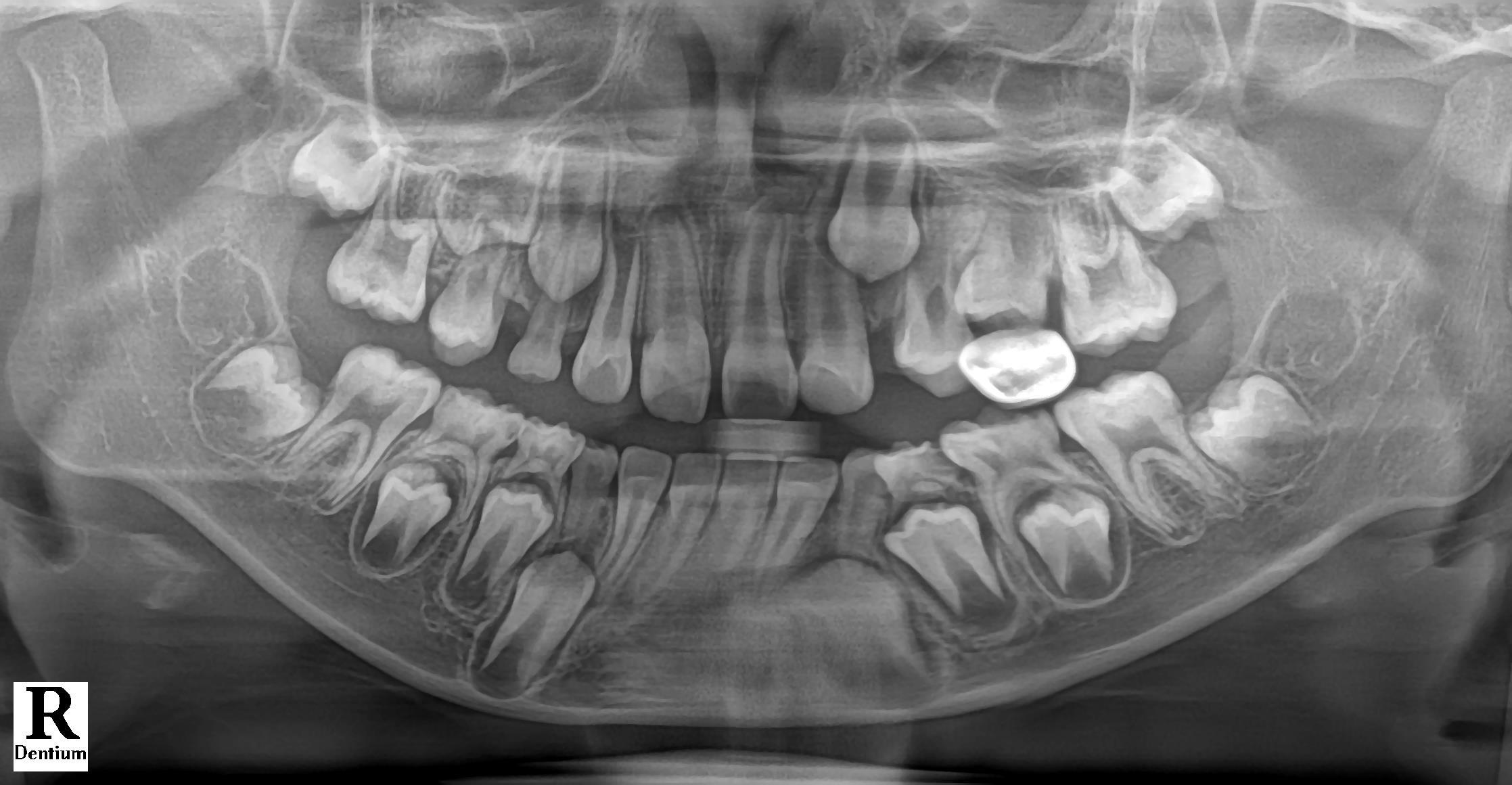 치료전 Ceph
FH line 평행하게
(어려우면 palatal plane)
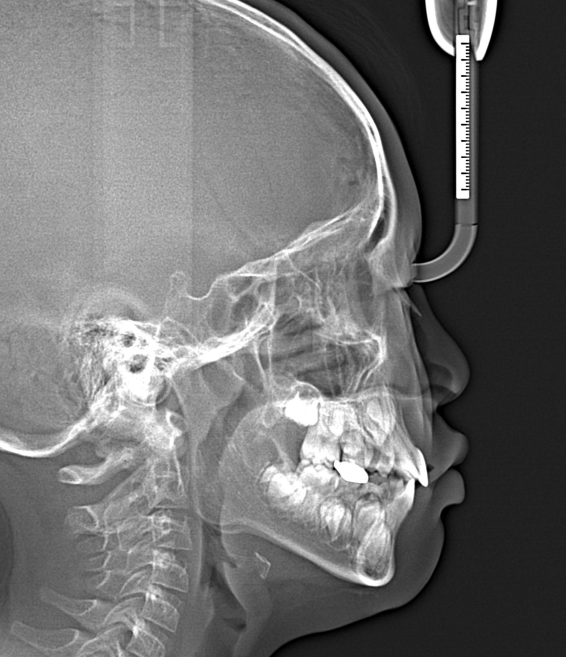 Analysis
본 ppt 에 기재된 것은 제 세미나 수강생이 사용하는 예시입니다.
원장님께서 사용하시는 것을 넣으시면 됩니다.
작성이 어려우시면 작성된 챠트가 잘 보이게 사진을 찍어서 첨부하셔도 됩니다.
Problem list
Skeletal problem
Skeletal Class I

Dental problem
Class II molar key on both sides 
Class I canine key on both sides

OB/OJ=2.5/3.0

DML  

Crowding (Mx: +8.0, Mn: +1.0)
Spacing on (Mx: -2.5, Mn:-0.5)
Sum of incisors = 4 : 2.8

Soft-tissue problem
Upper & lower lip protrusion
# Skeletal,
 Dental, 
soft tissue 
순으로 문제점을 
나열합니다
Diagnosis
Skeletal Class I with #15 eruption space deficiency
Treatment Plan
원장님께서 작성한 치료계획을 기입해 주시면 됩니다.
다음 ppt 는 수강생들이 이용하는 예시된 자료이니 참고하시면 됩니다.
작성이 어려우시면 작성된 챠트 사진을 잘 보이도록 찍어서 올려주셔도 됩니다.
Tx. Plan 1
Distal screw

Distal screw 장치 제작 및 시적
#16 distalization 
영구치 맹출 완료 후 필요시 2차 교정

치료기간:3~6개월
Tx. Plan
Halterman appliance

Halterman 장치 제작 및 세팅
#16 distalization 
영구치 맹출 완료 후 필요시 2차 교정

치료기간:3~6개월
Question
이 환자는 저희 치과에서 검진을 받아오던 중에 최근 오랜만에 와서 검진 중 #55 조기 발치로 인한 #15 맹출 공간이 부족하여 진단을 하였습니다. 
돌출도도 있어보여 추후 발치 교정 가능성도 있는데 조금 더 기다렸다가 전체 교정으로 가능할지 아니면 먼저 이 부분을 해결하는 것이 나을지(낫다면 추가로 이시기에 더 해결할 문제는 없는지도 포함해서요) 문의 드립니다.
해결을 위한 장치는 distal screw 나 hlaterman 이 다 가능한지와 더 적합한 장치 및 다른 장치는 있는지 조언 부탁 드립니다.
Trouble shooting
Trouble shooting
#15 맹출 공간 부족으로 조기개입이 필요해 보입니다.
제 생각에는 두 단계 접근법이 좋을 것으로 생각됩니다.
Distal screw of #16 (1turn per 2days)
Mx. 2x4 bonding & OCS for #15 space gaining (#13 맹출공간 유지 주의. OCS or #53 M,D 에 resin 으로 공간유지)
먼저, 가철성 장치로 #16 의 distal movement를 시켜준 후에 양측 제1소구치가 맹출되고 나면, 상악 6-6 본딩해서 #15 공간을 추가로 만들어주고(#16 molar key correction), #23 공간도 같이 만들어주고(#24의 후방이동 필요) 1차교정을 끝내는 것이 좋을 것으로 생각됩니다. 
가철성장치는 #16의 빠른 이동을 위해 2일마다 돌려주는것을 추천드리는데, 다만, 2주마다 체크하면서 #16의 distal tipping 이 많으면 3~4일에 한번씩 돌리는 것으로 늘리면서 체크해 보셔야 합니다.
2차 교정은 영구치 맹출 후 재진단하여 진행하시면 됩니다.